PHOTOS AFFICHIES REFECTOIRE
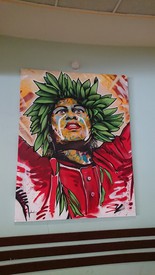 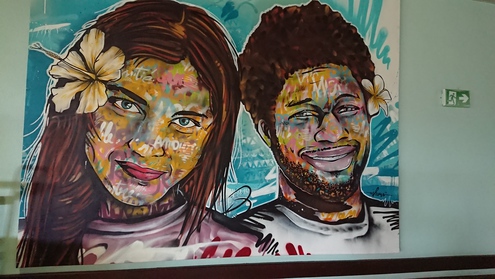 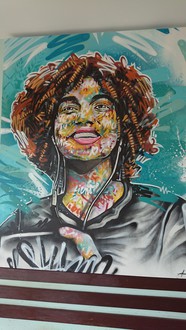